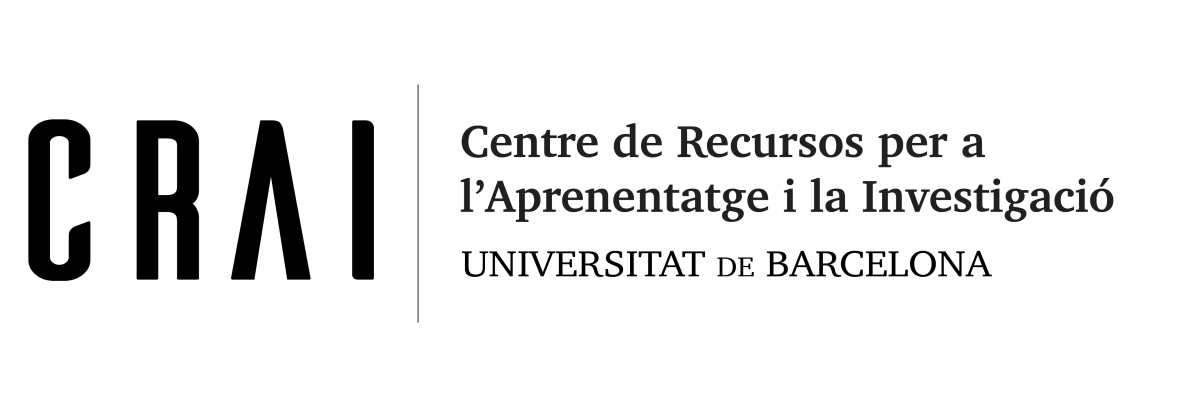 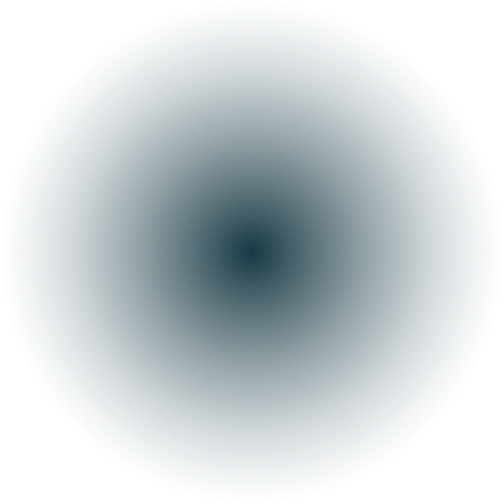 Mendeley
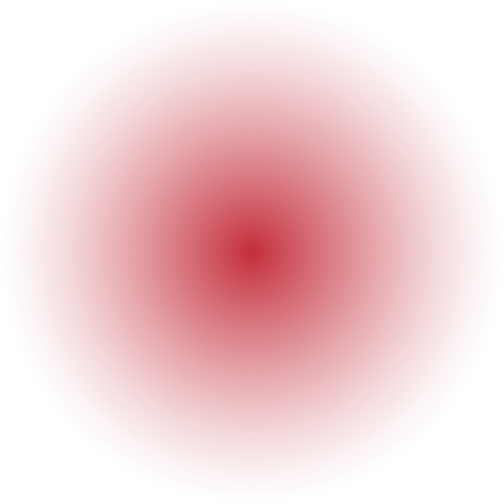 Gestor bibliogràfic

Primers passos
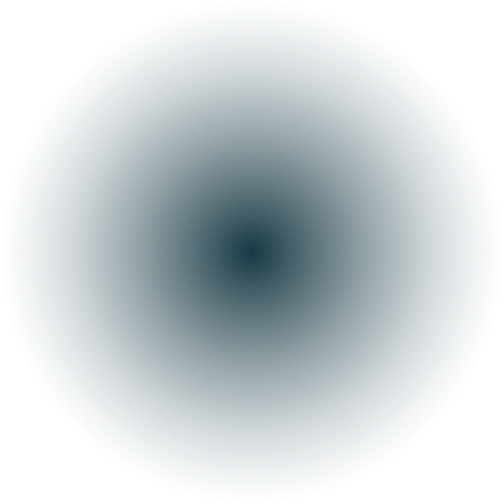 1
Entrar a Mendeley.com
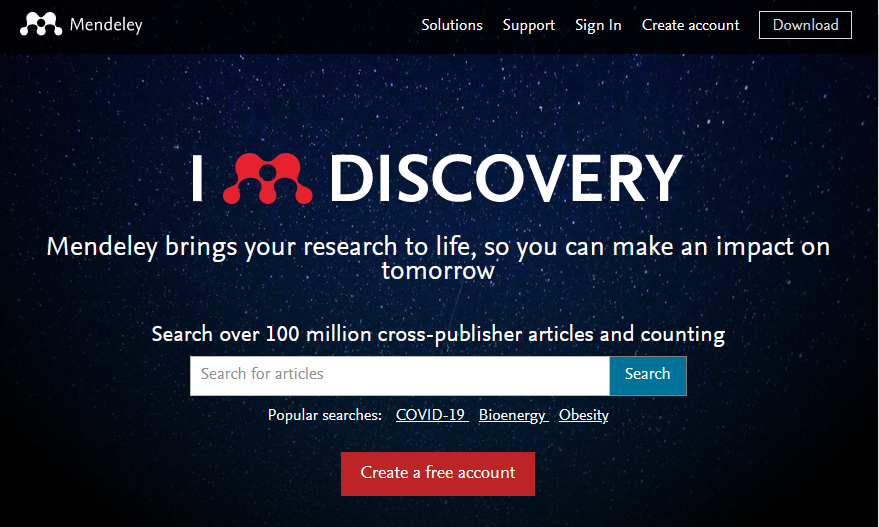 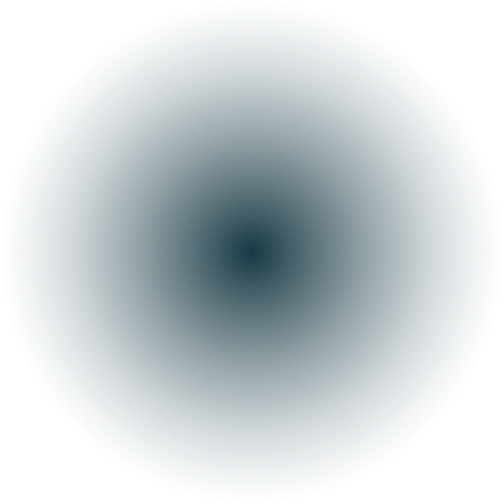 Crear-hi un compte 
(es pot fer amb l'adreça de correu personal)
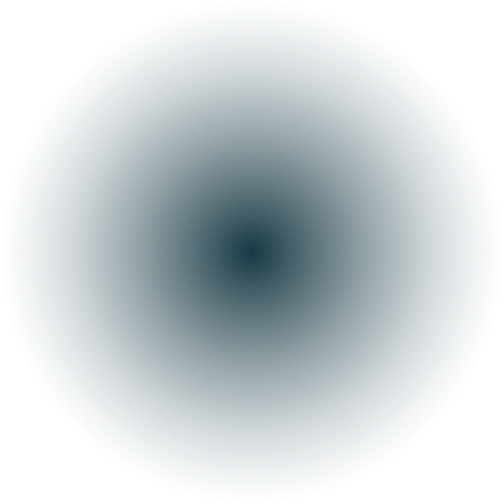 2
Instal·lar el programa
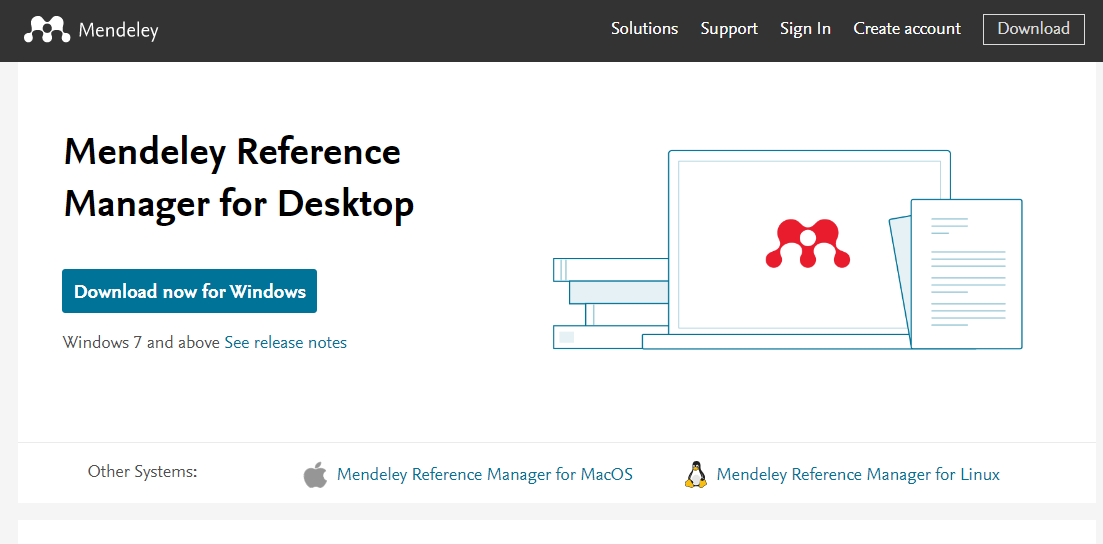 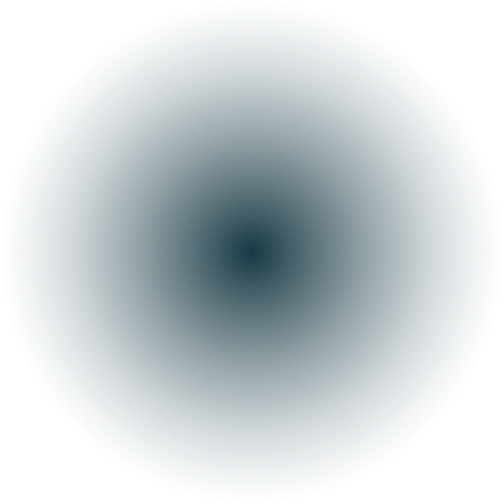 Instal·lar el Reference Manager for Desktop
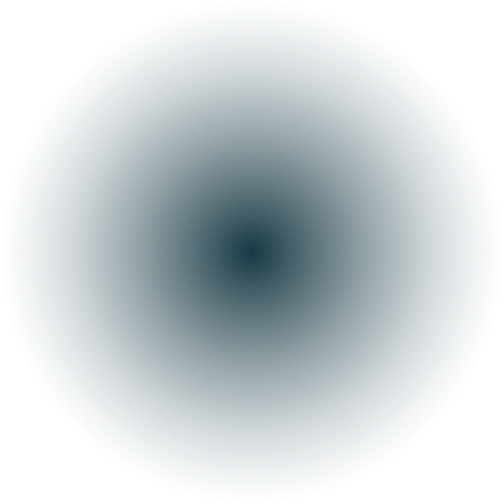 2
Instal·lar el Mendeley Web Importer
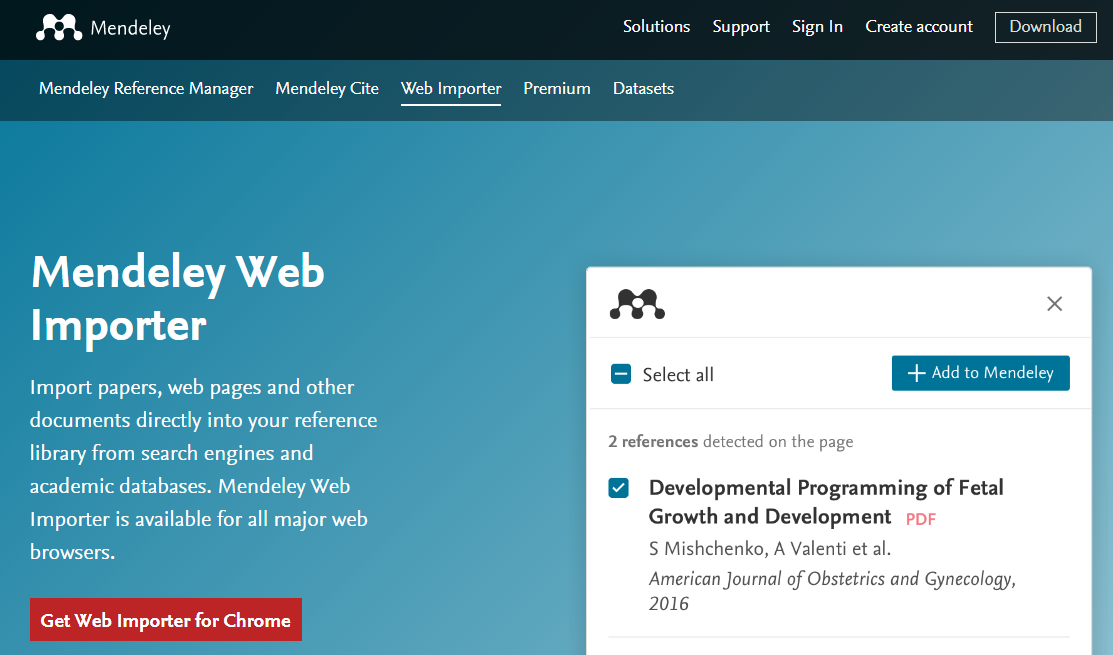 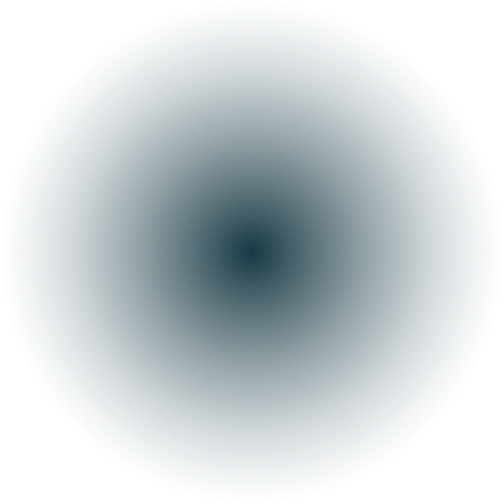 Amb el Web Importer podrem capturar
referències des del navegador
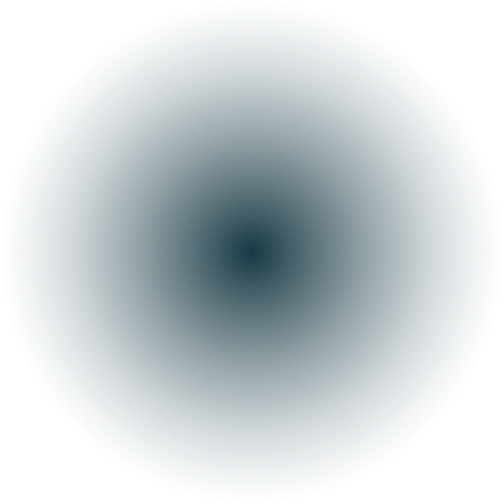 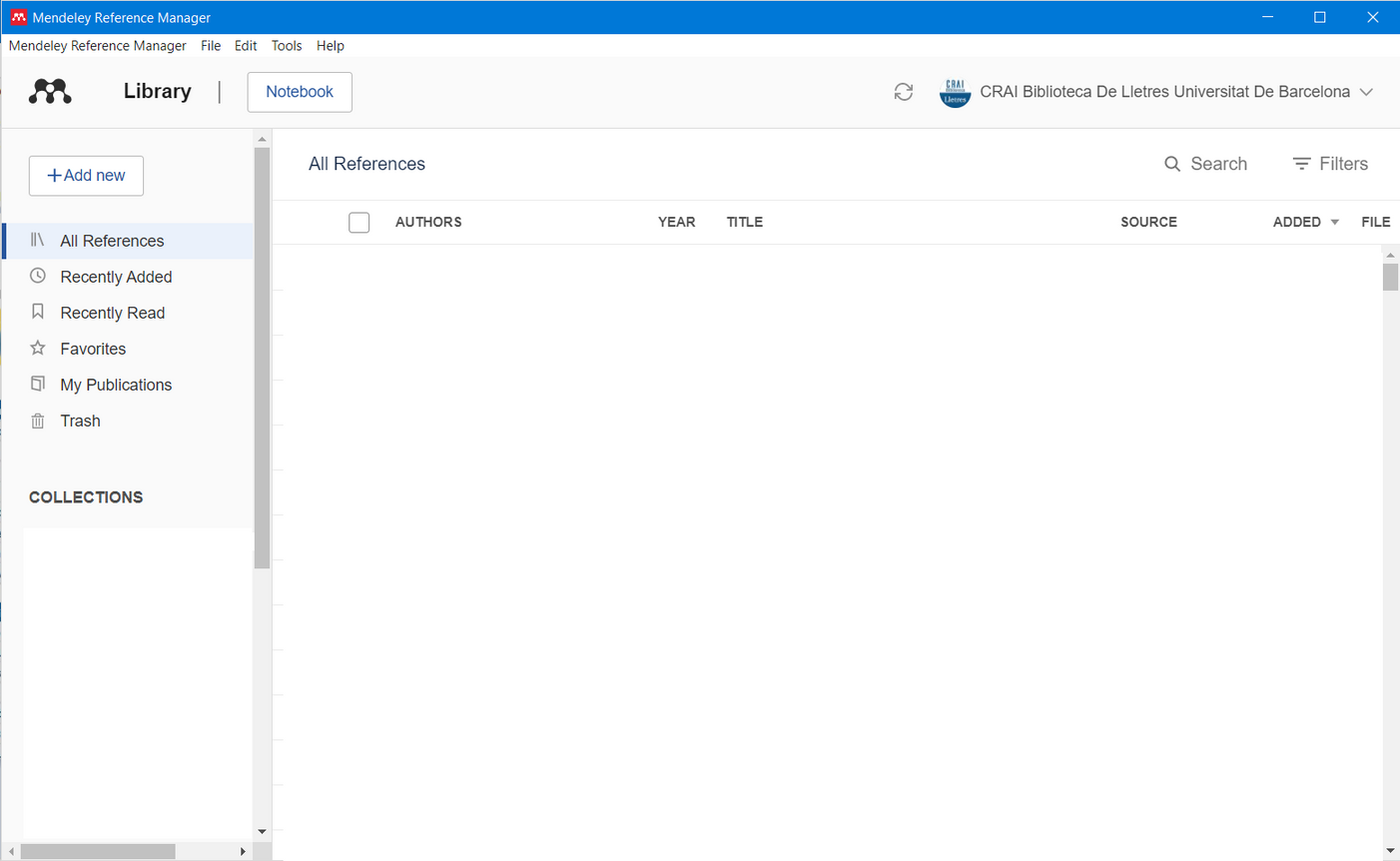 3
Obrir el Reference Manager per veure el gestor
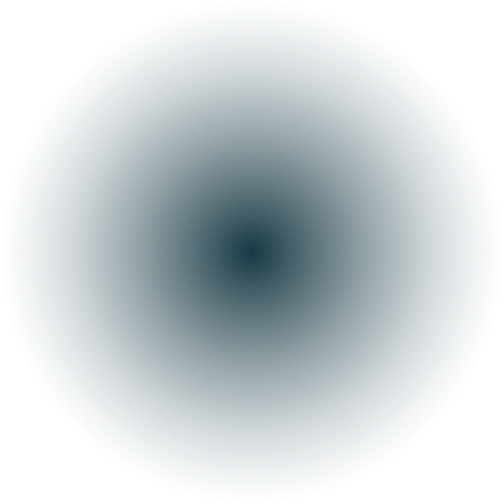 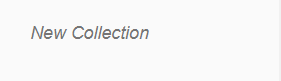 Aquí és on es recullen i gestionen els documents i les referències.
Se sincronitza automàticament amb la biblioteca al núvol
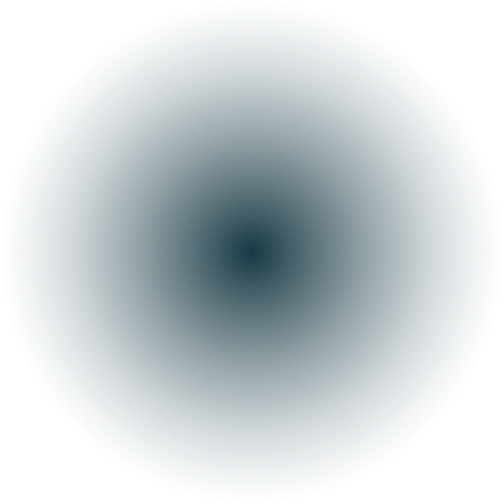 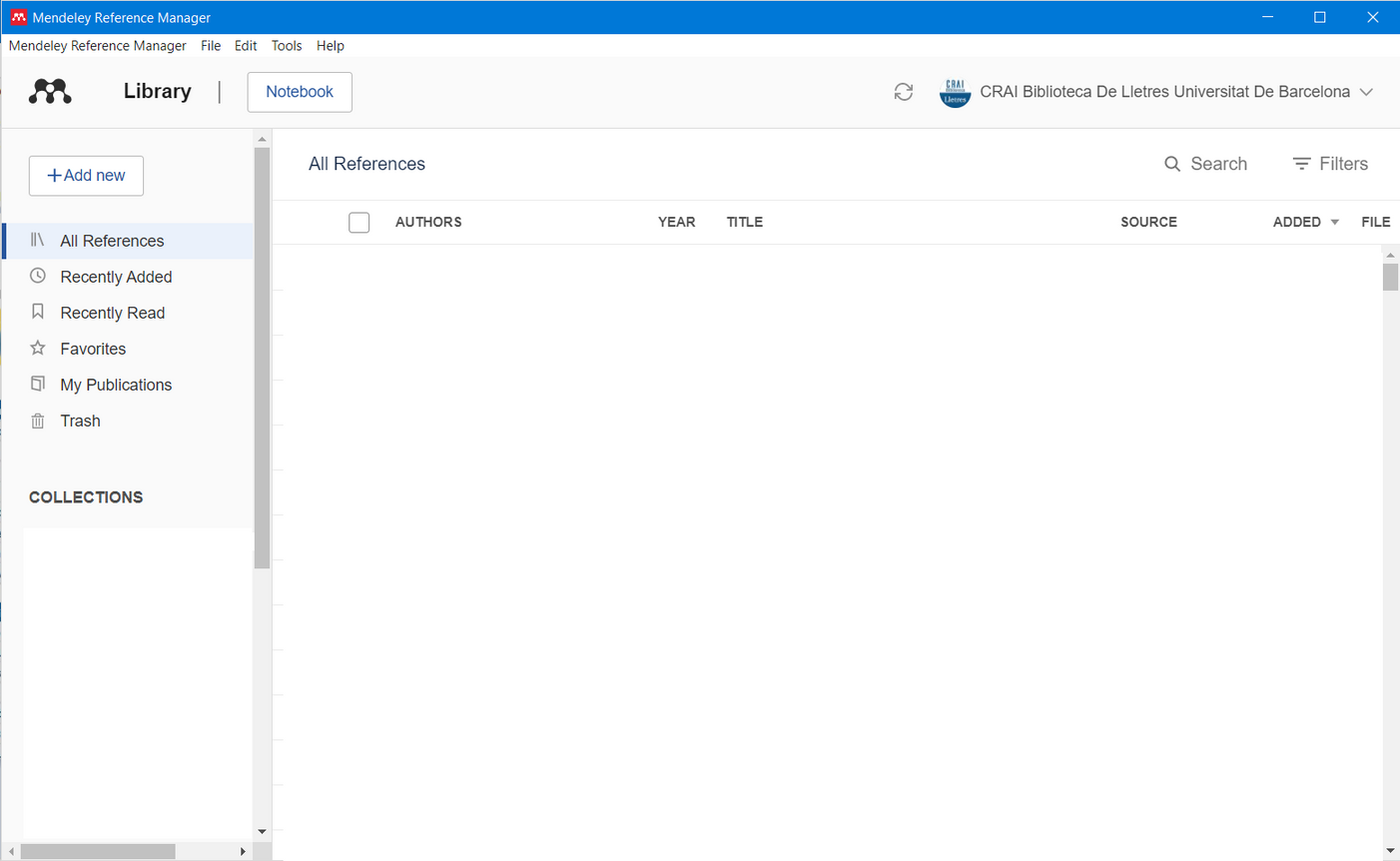 4
Organitzar la biblioteca personal
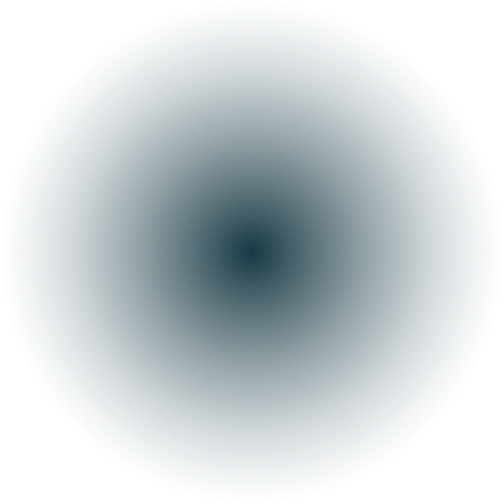 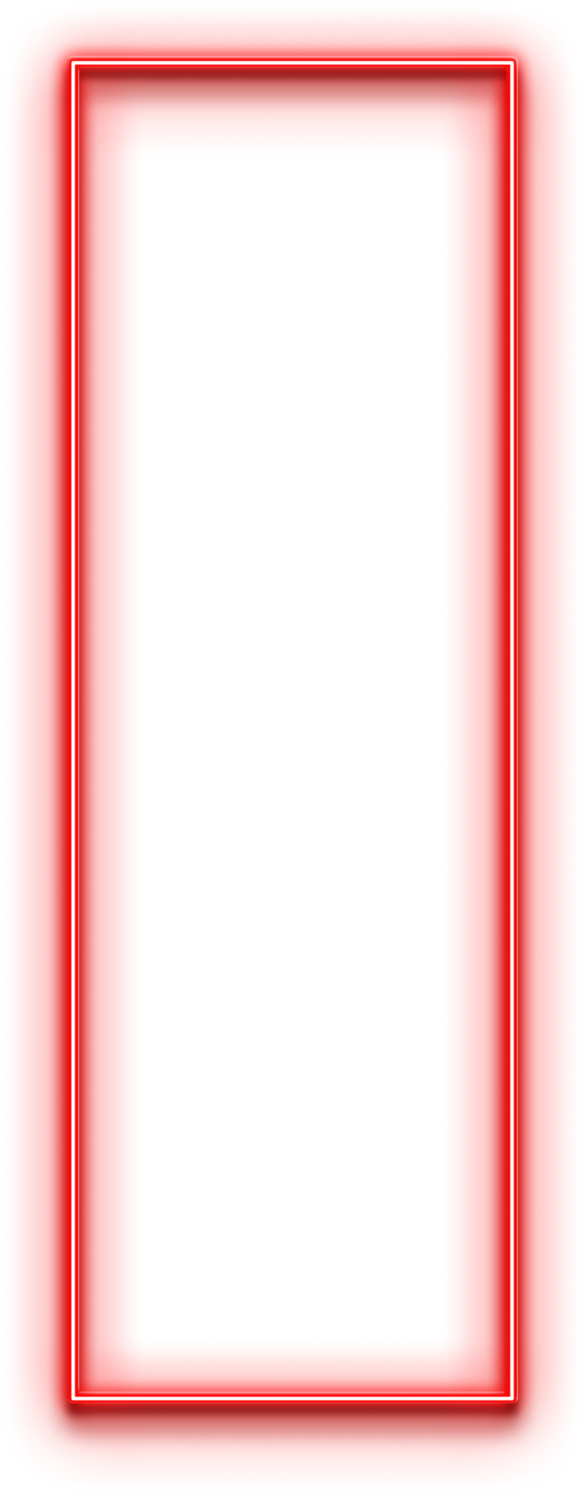 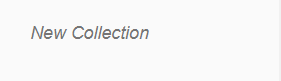 Podem crear col·leccions i subcol·leccions 
per organitzar el contingut
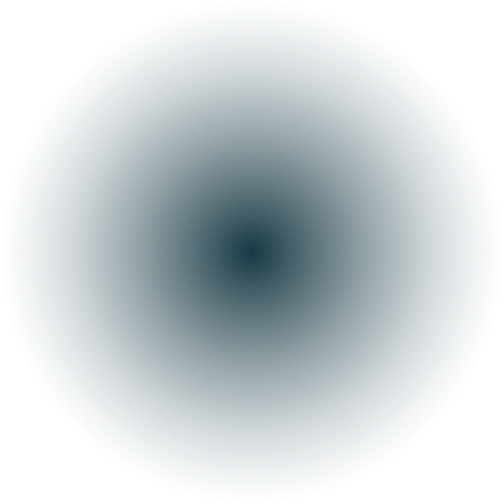 5
Afegir directament els documents PDF
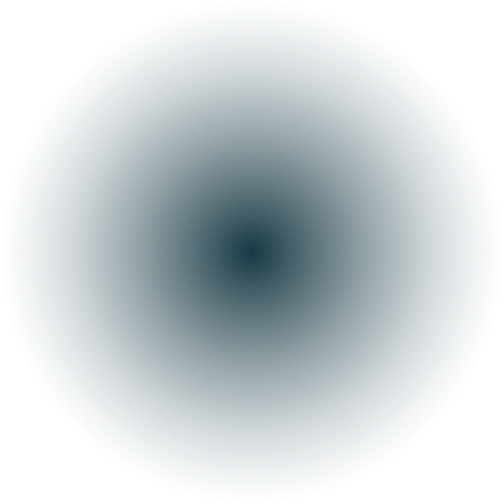 Quan hi arrosseguem els PDF, Mendeley intenta llegir les metadades del document i modifica el nom del fitxer.
Podrem llegir i anotar el PDF
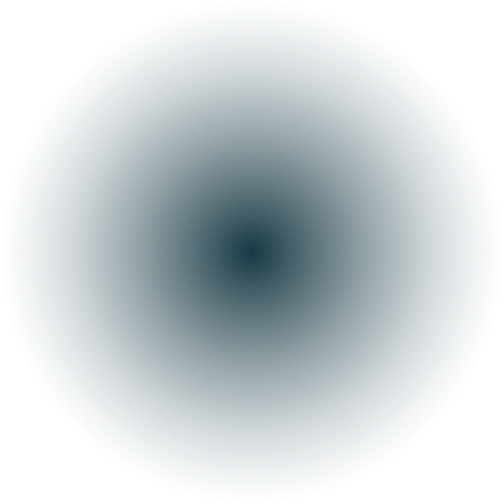 6
Afegir fitxers de referències
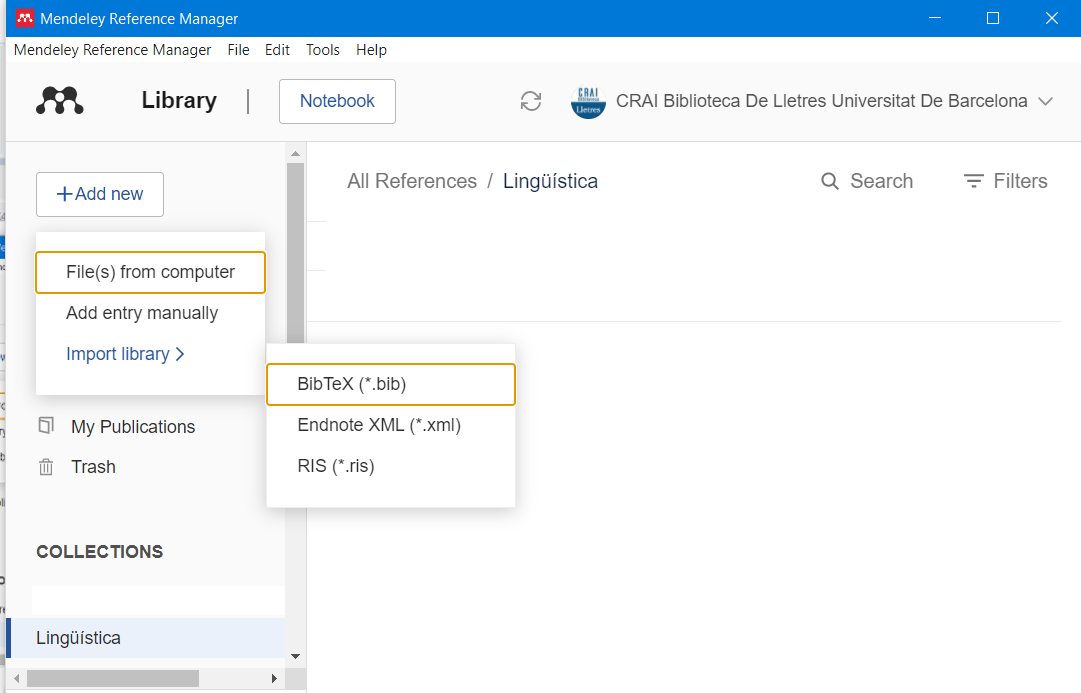 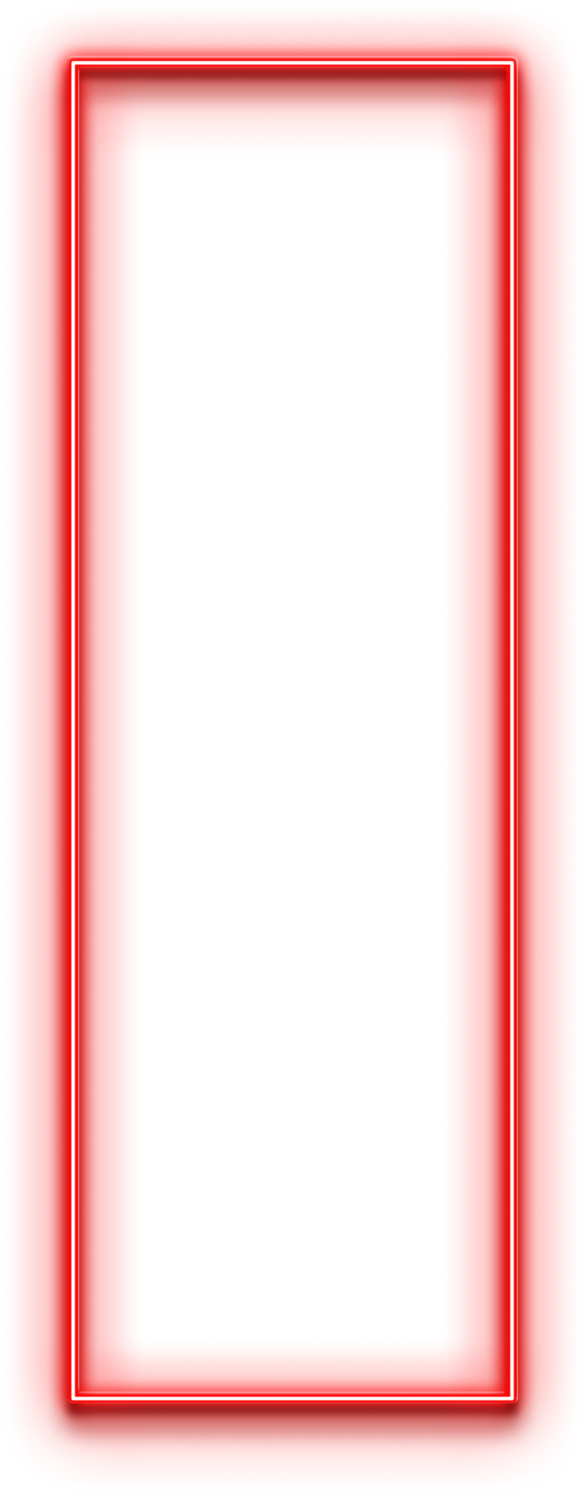 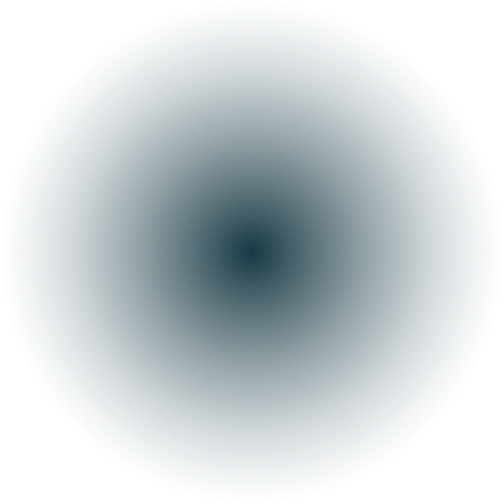 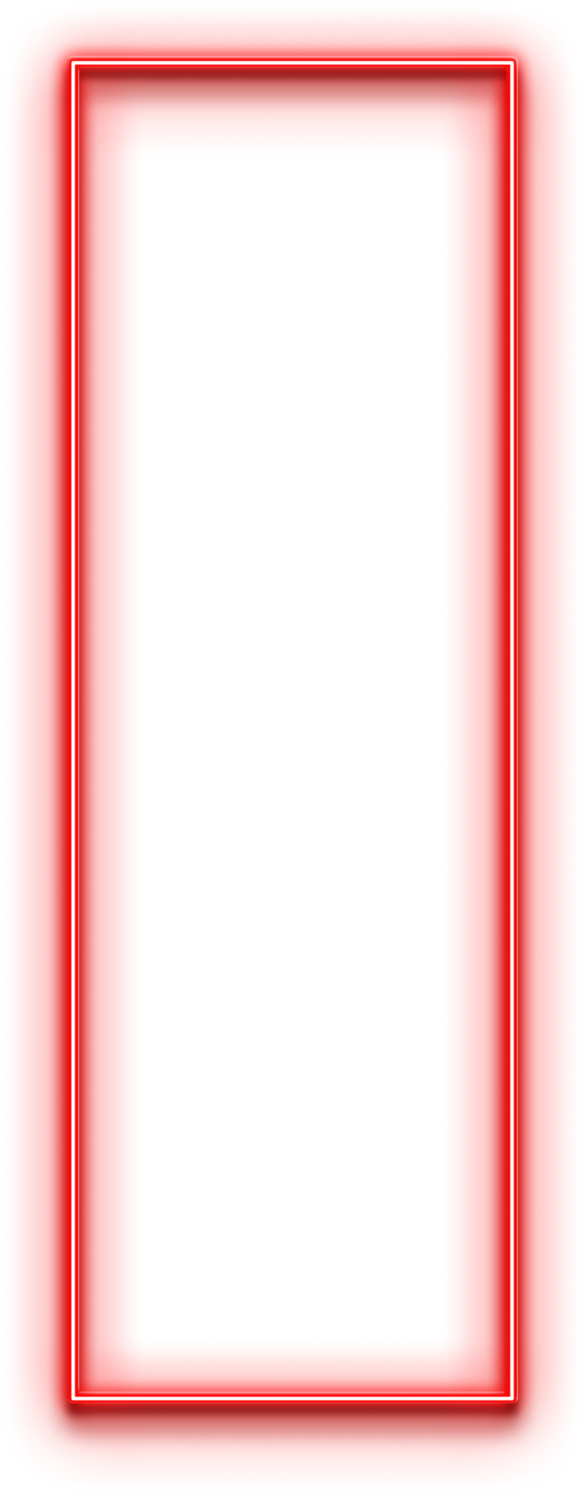 Es poden importar fitxers de referències de bases de dades, catàlegs o d'altres gestors bibliogràfics (format BibTex, XML, RIS)
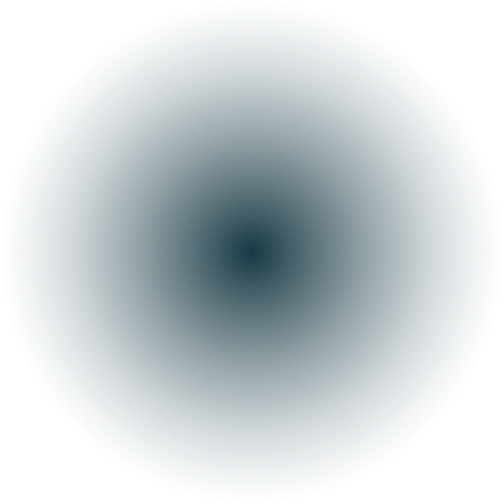 7
Afegir referències manualment
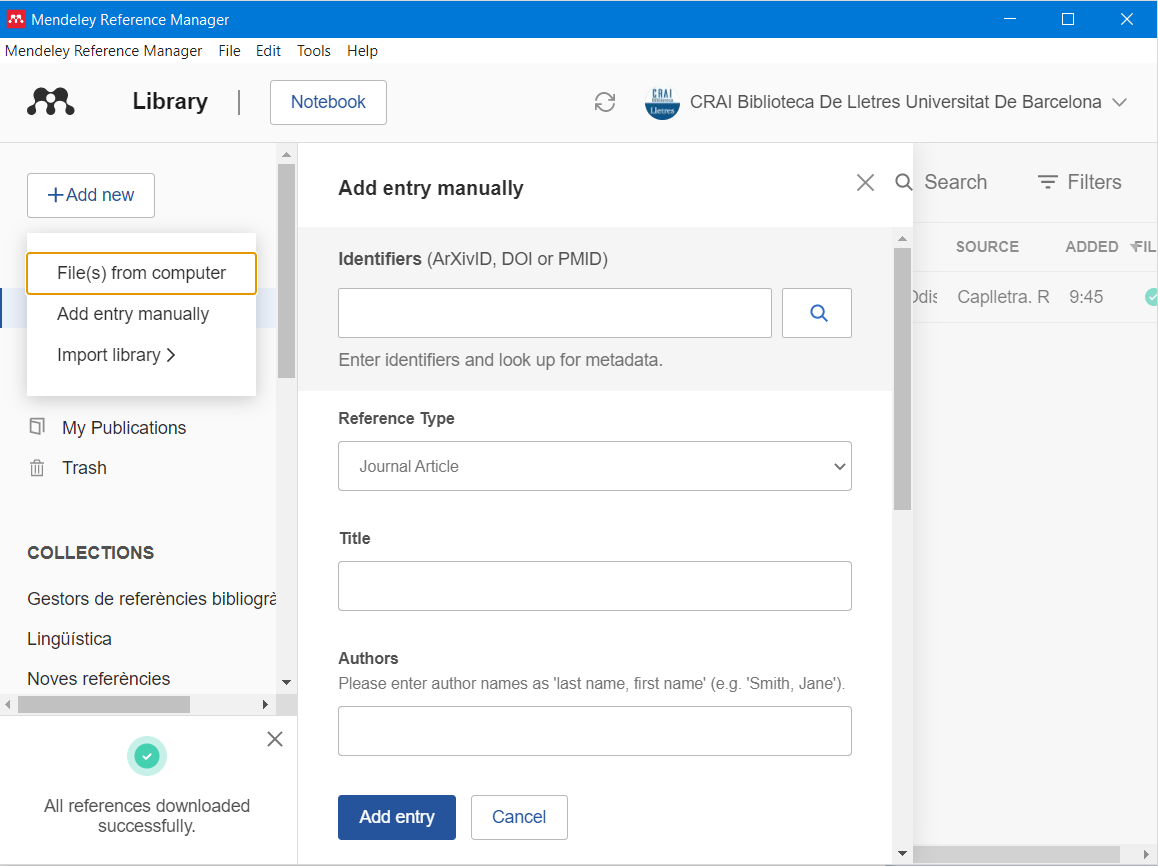 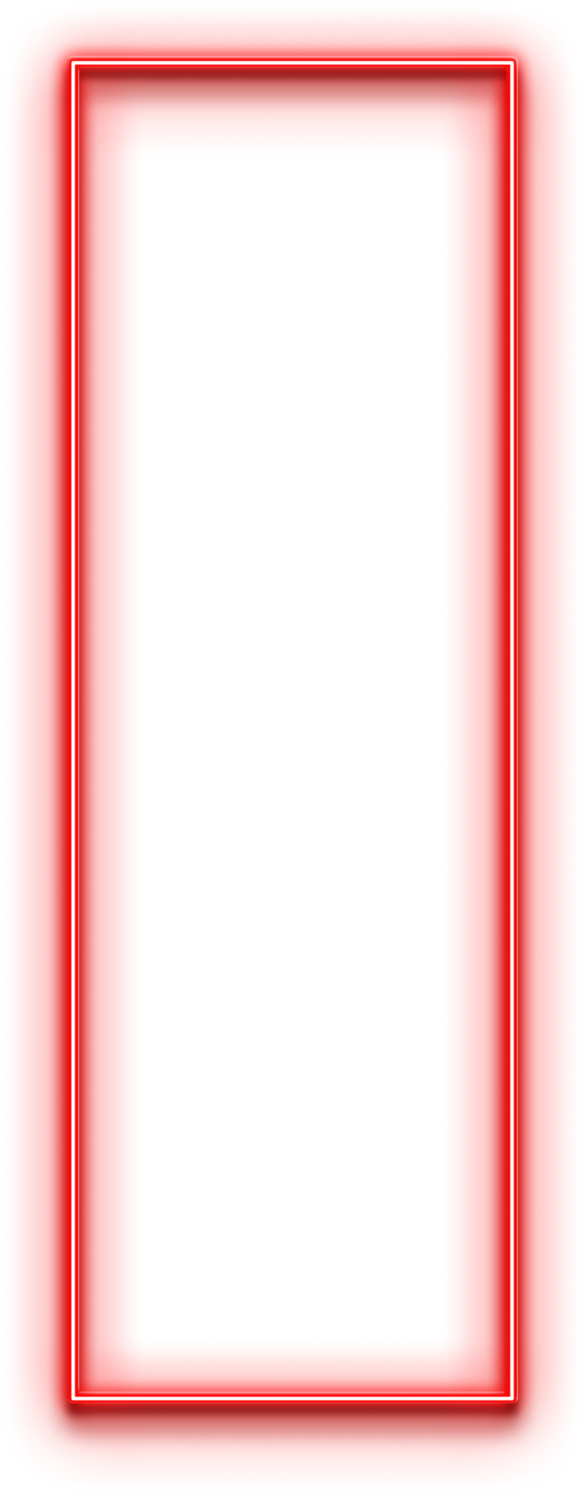 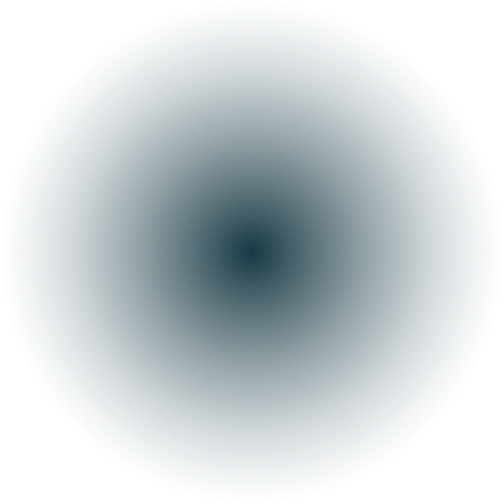 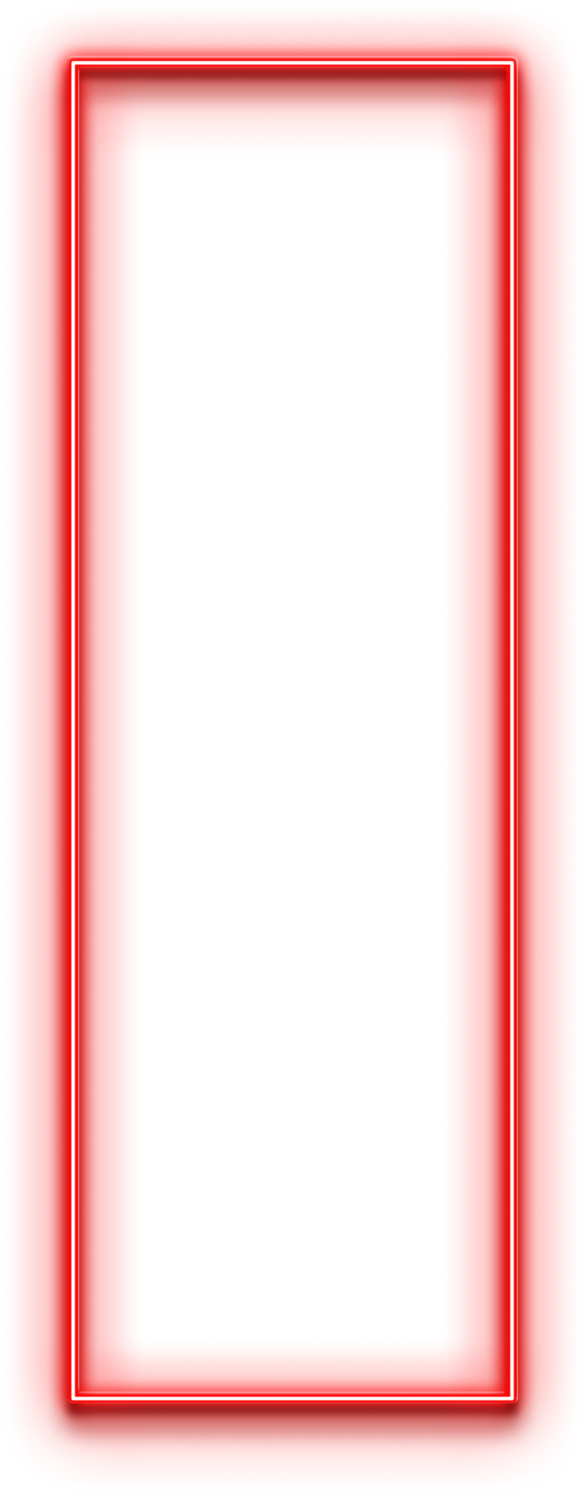 Es poden afegir referències manualment 
des del botó: + Add new
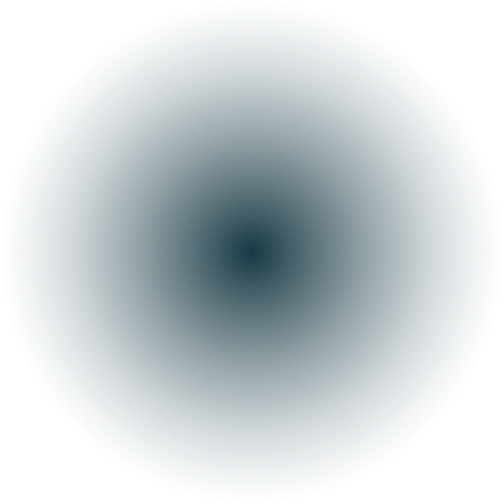 8
Afegir els PDF als registres que no en tinguin
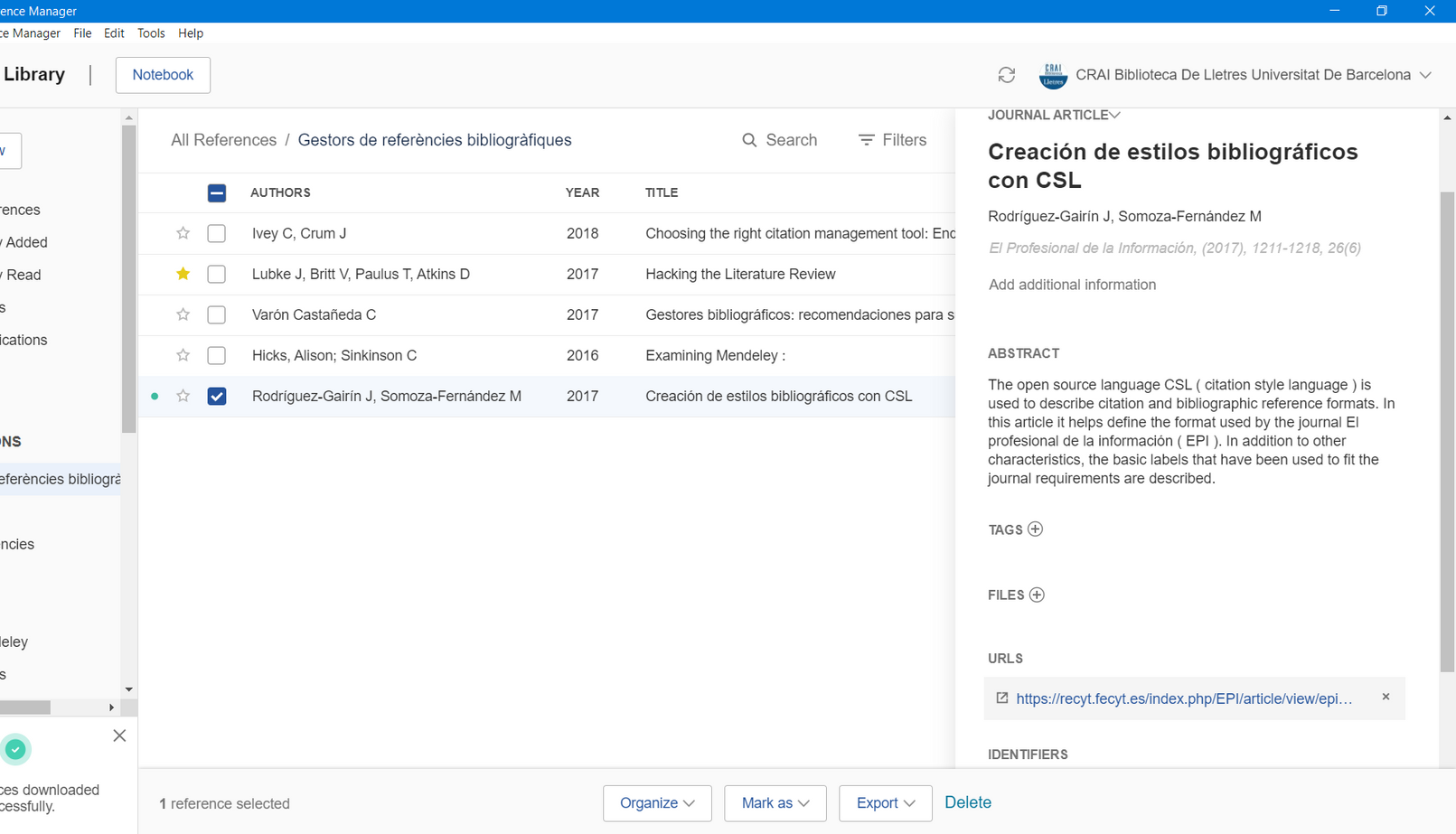 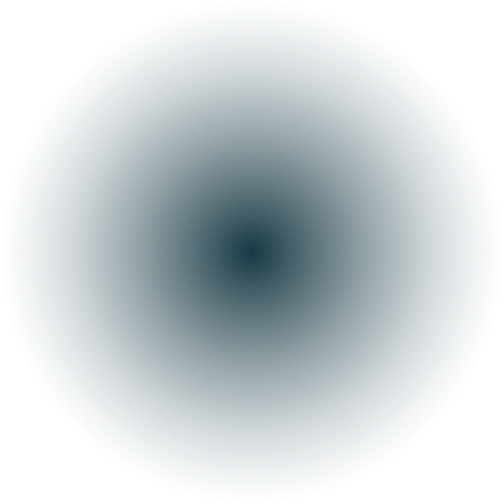 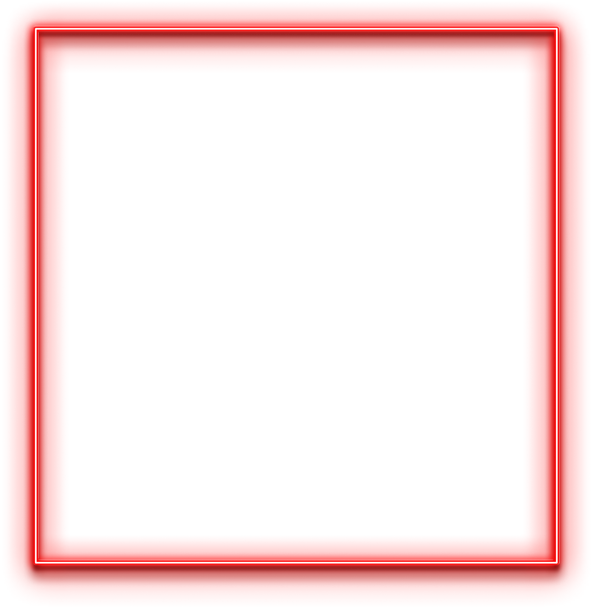 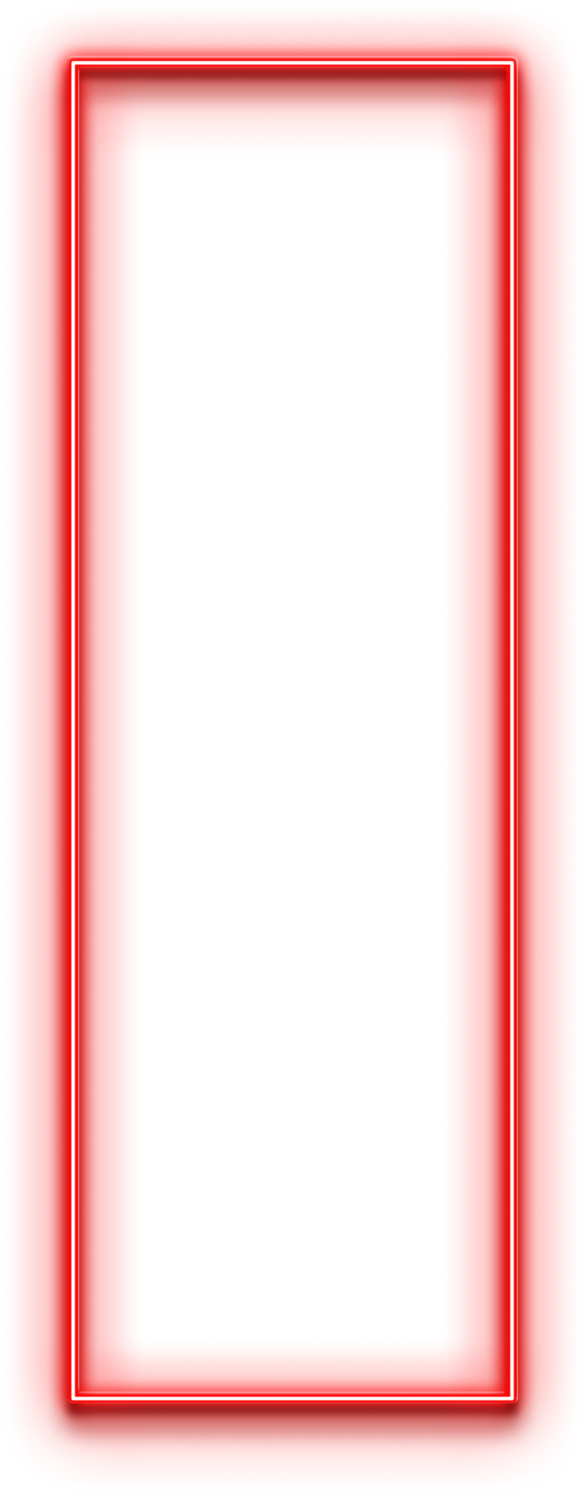 Permet adjuntar fitxers a les referències que ja tenim 
a la biblioteca
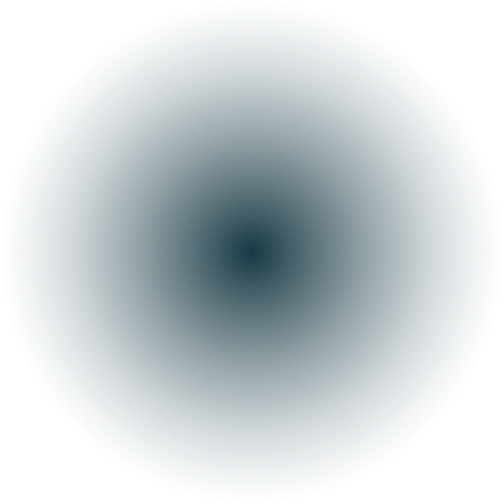 9
Citar la bibliografia amb MS Word
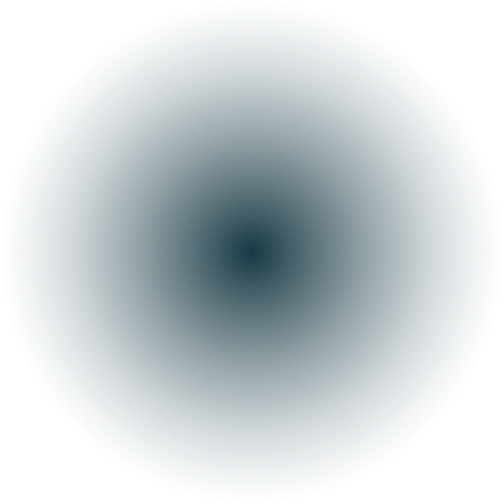 Mira'l a YouTube
Instal·lació del complement de Mendeley
al Word amb el compte de la UB
per citar la bibliografia
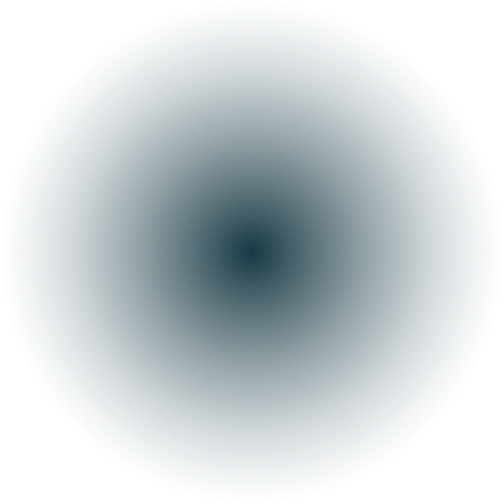 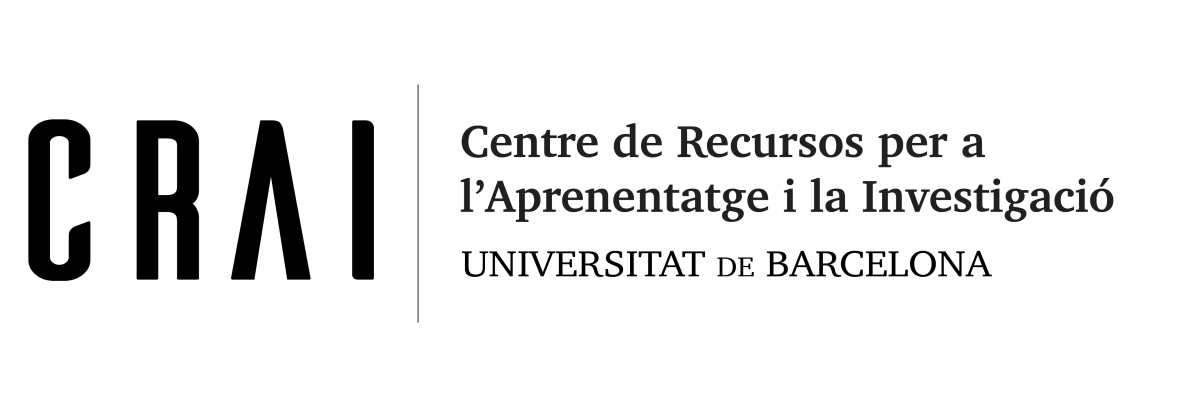 Més informació:
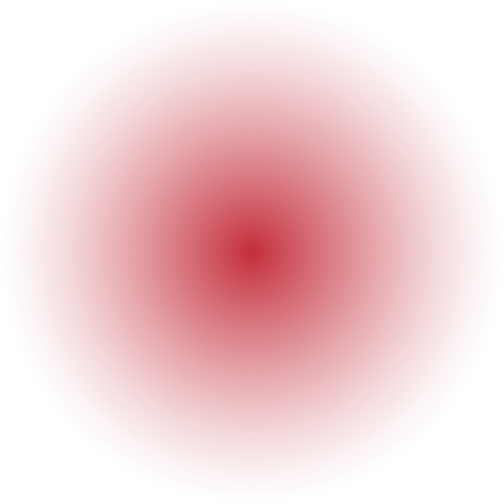 crai.ub.edu/gestors-bibliografics
mendeley.com/guides
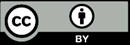 © CRAI Universitat de Barcelona, 2022